The FR Community in the openIMIS initiative28.07.2021Jean Brice Tetka
2
The goal of the FR Community
Move from a community of possible implementers to a community of confirmed implementers (ultimate goal)
Make the openIMIS knowledge available in French
Create a space for experience sharing
Build the capacity
Offer tailored support
28.07.2021
3
What if another language comes in?
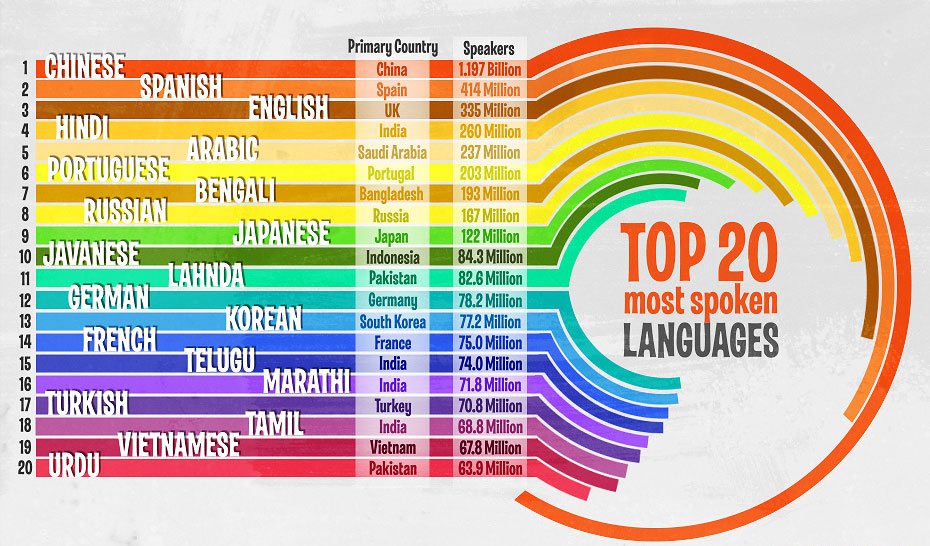 28.07.2021
4
Where to position the FR community on the governance structure?
Note: In openIMIS initiative we have  Committee
28.07.2021
5
More information on openIMIS

Signup for our newsletter at www.openIMIS.org

openIMIS wiki: wiki.openIMIS.org

Source code: github.com/openimis

Technical documentation: docs.openIMIS.org
THANK YOU !
www.openIMIS.org
       @openIMIS
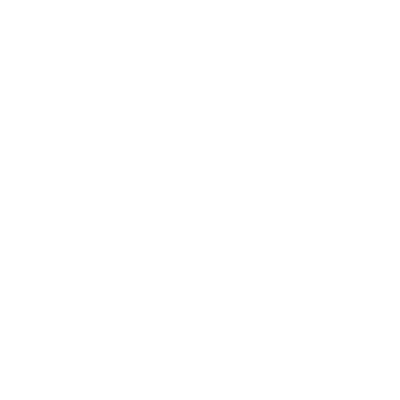